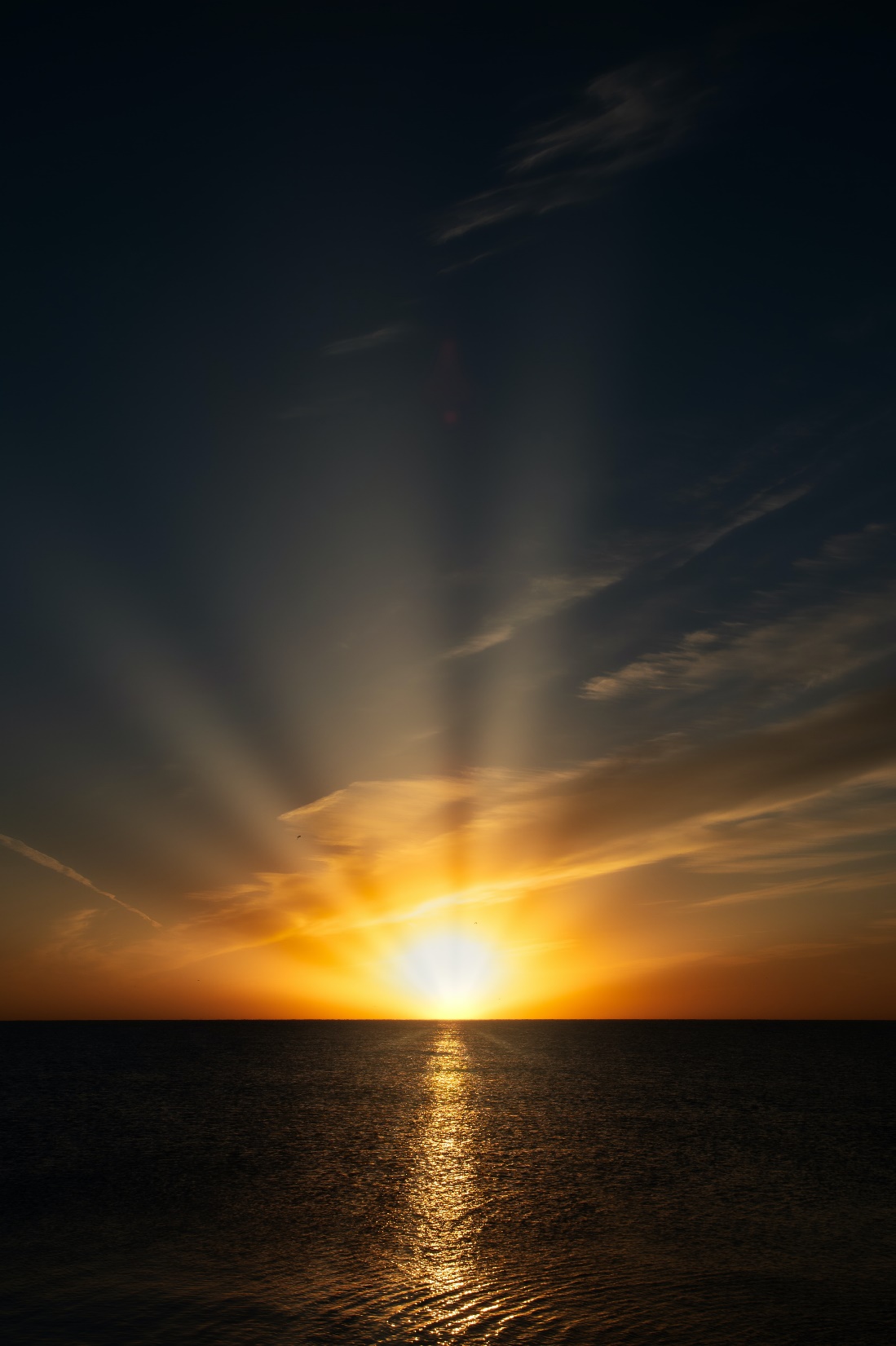 Samen onderweg
We leven in een spannende en onvoorspelbare tijd. Wereldwijd maar ook in Nederland. Ook binnen onze kerk en parochies 

Juist nu hebben we er voor gekozen om samen een weg te zoeken om als parochie weer een gemeenschap van hoop, van licht en van vernieuwing van ons geloof te worden
[Speaker Notes: Foto]
Samen onderweg
Hoe sterk en hoe mooi kan een parochie weer worden als we samen
Mysterium 
	– Jezus aanbidden

Communio 
	– een warm en veilig thuis worden

Missio 
	- Er samen op uit gaan om mensen 	  
	  om ons heen uit te nodigen mee op 
	  reis te gaan
[Speaker Notes: Foto]
Vandaag – Hier en nu
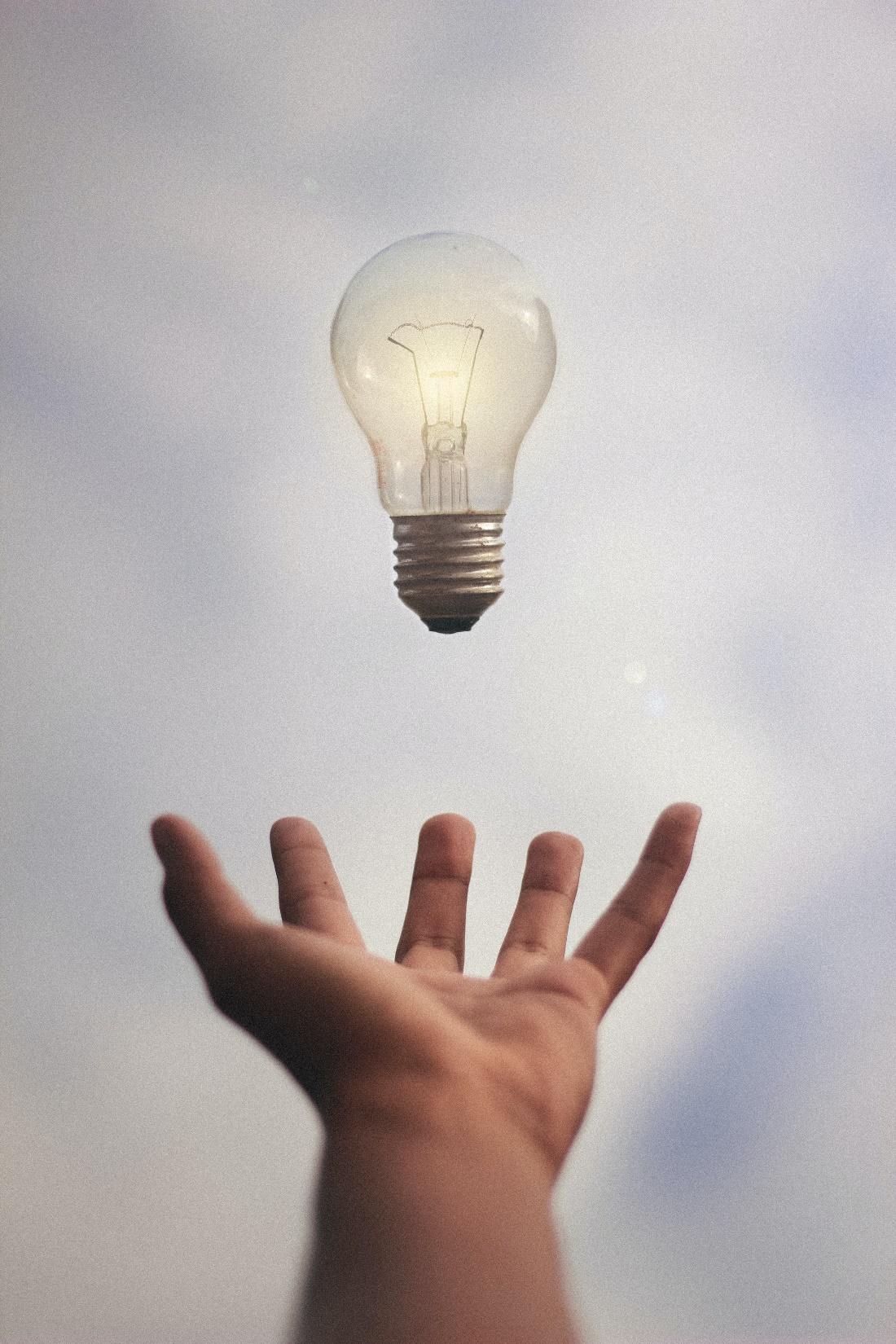 We nodigen jullie uit om als team (vanuit je eigen parochie) op de tafel-flipcharts 2 vragen te beantwoorden:

Wat zijn onze vragen rondom het proces op weg naar een missionaire parochie?

Wat zijn onze behoeftes aan hulp en support in de komende 12 maanden?
[Speaker Notes: Foto]
Op weg naar een missionaire parochie
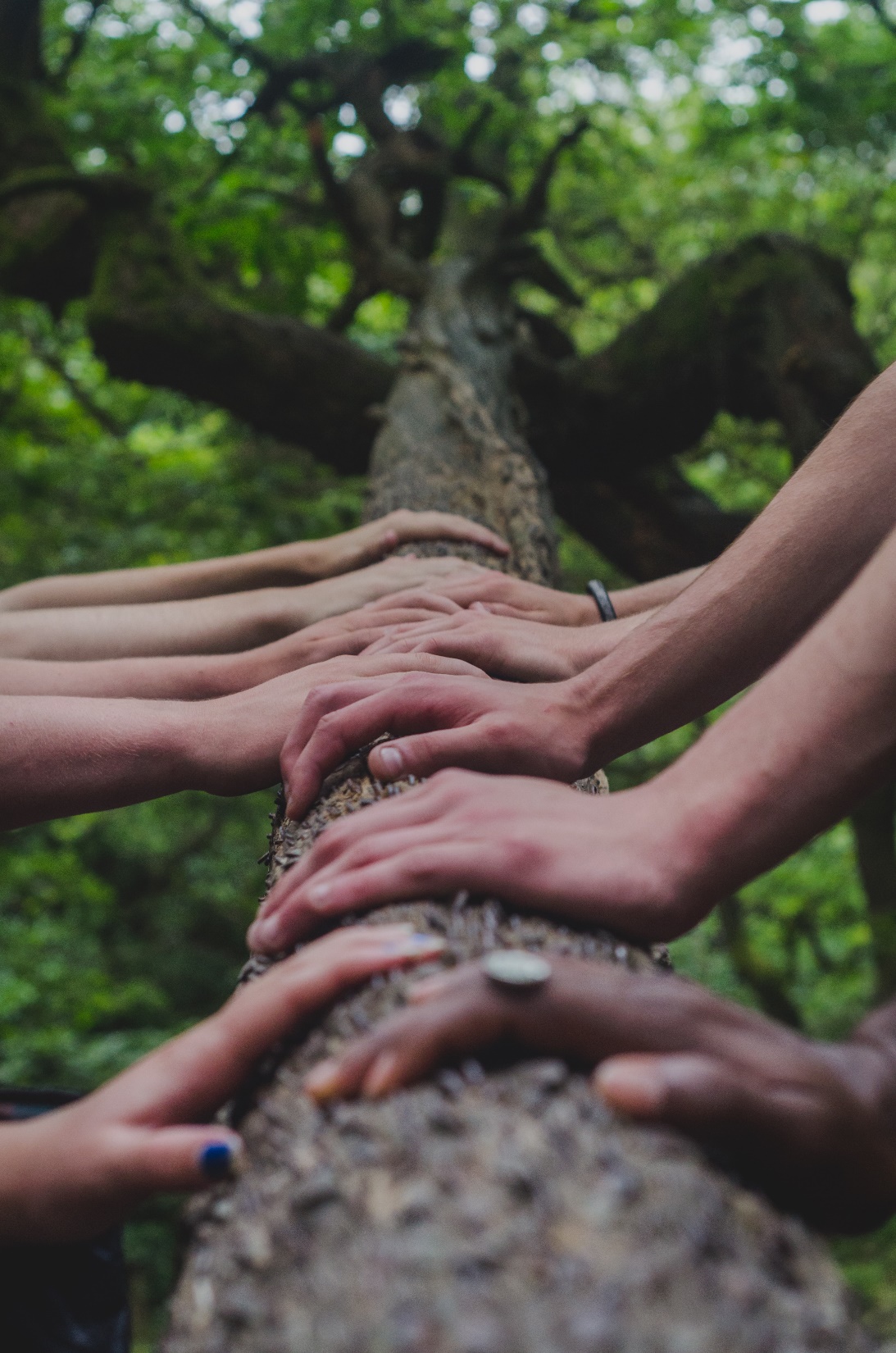 Samen in gebed

Samen dromen en een visie bouwen

Een gezond en vrolijk leiderschapsteam

Samen dienen in 7 unieke diensten

Een levende en uitnodigende structuur
[Speaker Notes: Foto]
Samen in gebed
Zonder de hulp van de Heilige Geest gaan we geen vernieuwing beleven

Samen bidden inspireert ons om creatief te worden als gemeenschap

Samen bidden opent onze ogen en harten van de mensen om ons heen: zonder liefde voor hen, hebben we geen mandaat hen te dienen
[Speaker Notes: Foto]
Samen dromen en een visie bouwen
“Laten je dromen vervuld zijn van hoop, en niet gedreven worden door angst”
- Nelson Mandela
We gaan samen op zoek naar de dromen voor onze parochie, want God zelf heeft hoop en visie voor jou en mij: en voor alle mensen om ons heen

Die droom gaan we dan wel vertalen naar een motiverend en haalbaar plan voor de komende 3 jaren
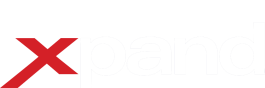 [Speaker Notes: Foto]
Een gezond en vrolijk leiderschapsteam
Om de parochie te begeleiden naar een missionaire parochie hebben we een team van 5-7 vrouwen en mannen nodig, die met een gemeenschappelijke passie aan de slag gaan. 

De pastoor, een pastorale medewerker en eventuele kern-vrijwilligers vormen dit team

Dit team wordt begeleid in de komende drie jaren na de gezamenlijke start
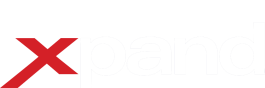 [Speaker Notes: Foto]
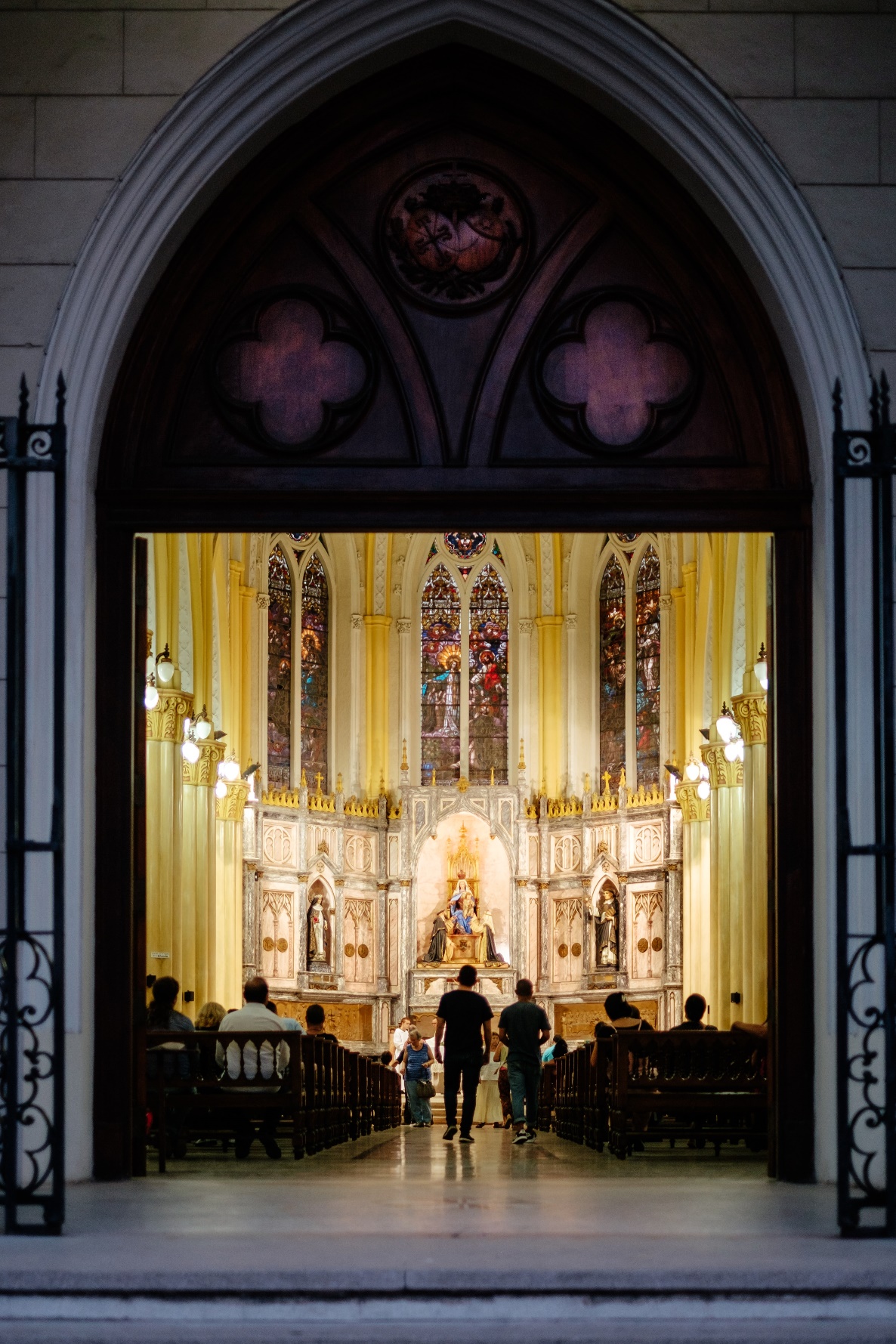 Samen dienen in 7 unieke diensten
Gebed
Gastvrijheid
Preken
Muziek
Evangelisatie
Diaconie
Leiderschap
[Speaker Notes: Foto]
Een levende en uitnodigende structuur
Inspiratie gemeenschap
Mysterium
Jezus aanbidden
Relatie gemeenschap
Communio
Een warm en veilig thuis vormen
Prestatie gemeenschap
Mission
Samen dienen en uitnodigen
[Speaker Notes: Foto]
Wat zijn onze eerste stappen
Samen boek Divine Renovation lezen

Congres missionaire parochie (6 april 2023) bezoeken

Alpha cursus starten

Samen bidden
[Speaker Notes: Foto]